SYSTEM PLANOWANIA PRZESTRZENNEGO NA POZIOMIE LOKALNYM  W ZWIĄZKU Z REFORMĄ PLANOWANIA I ZAGOSPODAROWANIA PRZESTRZENNEGO
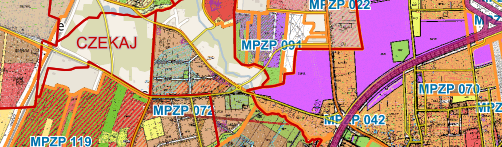 Pracownia Urbanistyczno - Projektowa Związku Międzygminnego „Mazowsze Zachodnie”
Zgodnie  z ustawą  z dnia 8 marca 1990 r. o samorządzie gminnym art.  18 ust.5   -    Do wyłącznej właściwości rady gminy należy: między innymi
uchwalanie planu ogólnego gminy oraz miejscowych planów zagospodarowania przestrzennego;
Uchwalanie Planu Ogólnego i MPZP to gospodarowanie przestrzenią:
Gospodarowanie przestrzenią gminy jako gospodarowanie dobrem  publicznym;
Wymiar ekonomiczno-społeczny gospodarowania przestrzenią:
	- dochody własne gminy- podatki,
	- potrzeby właścicieli nieruchomości- mieszkańców gminy
Pracownia Urbanistyczno - Projektowa Związku Międzygminnego „Mazowsze Zachodnie”
Cel zmiany systemu planowania
Powiązanie systemu planowania strategicznego z planowaniem przestrzennym

Celem jest spójność systemu planowania  społeczno- gospodarczego 
(strategii rozwoju gminy) z planowaniem przestrzennym (Plan Ogólny PO i MPZP);

 Strategia Rozwoju Gminy ustala Model  Struktury Funkcjonalno- Przestrzennej  wynikającej z diagnozy uwarunkowań rozwoju  przestrzennego
Pracownia Urbanistyczno - Projektowa Związku Międzygminnego „Mazowsze Zachodnie”
Cel zmiany systemu planowania
Strategia rozwoju gminy (SRG)
Plan ogólny gminy (POG)
Opracowanie kierunkowe w tym:
Diagnoza sytuacji społecznej, gospodarczej i przestrzennej
Bardzo ogólna struktura  funkcjonalno-przestrzenna – model;
Przeniesiona większość ustaleń SUiKZP jako ustalenia i rekomendacje w zakresie  kształtowania i prowadzenia polityki przestrzennej;
Opracowanie normatywne
Struktura  funkcjonalno-przestrzenna o średnim poziomie szczegółowości- wyznaczenie stref(13) ;
Parametry zabudowy i zagospodarowania
Standardy dostępnościowe
Obszary uzupełnienia zabudowy
Określenie polityki przestrzennej
Realizacja polityki przestrzennej
Pracownia Urbanistyczno - Projektowa Związku Międzygminnego „Mazowsze Zachodnie”
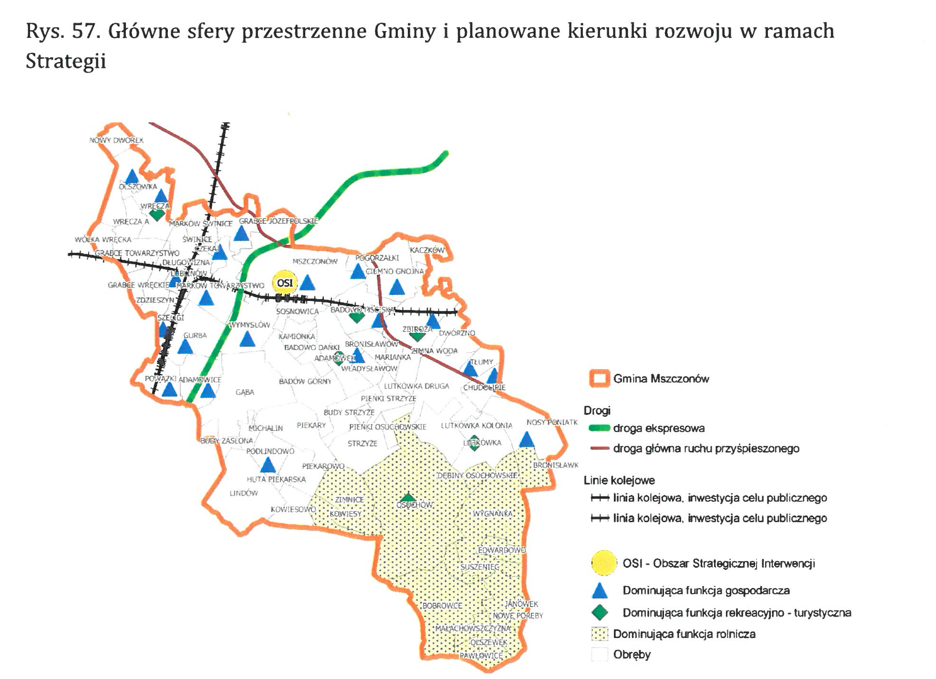 Pracownia Urbanistyczno - Projektowa Związku Międzygminnego „Mazowsze Zachodnie”
Schemat systemu planowania przestrzennego
Pracownia Urbanistyczno - Projektowa Związku Międzygminnego „Mazowsze Zachodnie”
Cel zmiany systemu planowania
Przeciwdziałanie rozlewaniu się  zabudowy
» ekonomia przestrzeni- zmniejszenie kosztów poprzez:
zmniejszenie długości infrastruktury technicznej (zmniejszenie kosztów  dla gminy JST );
zmniejszenie długości dróg(zmniejszenie kosztów dla gminyJST).
Pracownia Urbanistyczno - Projektowa Związku Międzygminnego „Mazowsze Zachodnie”
Cel zmiany systemu planowania
Inne formy procedury  MPZP
Procedura uproszczona: Do zastosowania w przypadkach niewielkich zmian lub zmian wynikających z uwzględnienia przepisów odrębnych
• Ogłoszenie wójta jako forma przystąpienia do sporządzenia planu;
• Wystąpienie wójta do WOJEWODY o zgodę na postępowanie uproszczone
• Brak zbierania wniosków
• Skrócone terminy: 14 dni na uzgodnienia i konsultacje
• Konsultacje można ograniczyć do zbierania uwag
• Zastosowanie również do rozmieszczenia OZE
Pracownia Urbanistyczno - Projektowa Związku Międzygminnego „Mazowsze Zachodnie”
Procedura uproszczona
Uproszczone postępowanie w sprawie uchwalenia planu miejscowego stosuje się do wprowadzenia:
- ustaleń wynikających z uwarunkowań wynikających z innych ustaw (geologii, hydrologii, przyrody …);
- zmiany ustaleń dotyczących kształtowania zabudowy i zagospodarowania terenu o  niewielkie wartości   obowiązujących parametrów i wskaźników i innych drobnych zmian i korekt
Postępowania uproszczonego nie stosuje się, jeżeli plan miejscowy albo jego zmiana dotyczą:
-lokalizacji zakładów o zwiększonym lub dużym ryzyku wystąpienia poważnej awarii przemysłowej;
- przeznaczenia gruntów rolnych i leśnych na cele nierolnicze i nieleśne wymagającego zgody, o której mowa w ustawie o ochronie gruntów      rolnych i leśnych 
- obszarów wymagających przeprowadzenia scaleń i podziałów nieruchomości;
-  obszarów szczególnego zagrożenia powodzią;
-  terenów zagrożonych ruchami masowymi ziemi oraz terenów, na których występują te ruchy;
-  inwestycji lokalizowanych na obszarze parków narodowych i ich otulin, rezerwatów przyrody i ich otulin;
-   obiektów i obszarów uznanych za pomniki historii;
-   gruntów zmeliorowanych.
-  dotyczą lokalizacji przedsięwzięć mogących znacząco oddziaływać na środowisko.
Pracownia Urbanistyczno - Projektowa Związku Międzygminnego „Mazowsze Zachodnie”
Cel zmiany systemu planowania
Inne formy procedury  MPZP
Zintegrowany Plan Inwestycyjny (ZPI), szczególna forma MPZP
Ułatwienie inwestowania-szybsza ścieżka procedowania
transparentność dialogu i przeciwdziałanie korupcji  między gminą a inwestorem;
jawne i publikowane w BIP umowy urbanistycznej z inwestorami.
Pracownia Urbanistyczno - Projektowa Związku Międzygminnego „Mazowsze Zachodnie”
Zintegrowany Plan Inwestycyjny
Na wniosek inwestora złożony wraz z projektem  zintegrowanego planu inwestycyjnego za pośrednictwem burmistrza miasta  rada gminy może uchwalić zintegrowany plan inwestycyjny.

Zintegrowany plan inwestycyjny obejmuje obszar inwestycji głównej oraz inwestycji uzupełniającej.
Wejście w życie zintegrowanego planu inwestycyjnego powoduje utratę mocy obowiązującej planów miejscowych.
Rada gminy wyrażając zgodę na przystąpienie do sporządzenia  ZPI uruchamia procedurę planu i daje podstawę  Burmistrzowi do  negocjacji  umowy urbanistycznej. W negocjacjach poprzedzających zawarcie umowy urbanistycznej bierze udział osoba wyznaczona przez radę gminy, a w przypadku gdy rada gminy nie wyznaczy takiej osoby - przewodniczący rady gminy.
Umowę urbanistyczną zawiera się w formie aktu notarialnego, załącznikiem jej jest ZPI. Umowa urbanistyczna zobowiązuje inwestora do realizacji inwestycji uzupełniającej lub przekazania części nieruchomości na rzecz gminy, lub środków na realizację inwestycji uzupełniającej.
Pracownia Urbanistyczno - Projektowa Związku Międzygminnego „Mazowsze Zachodnie”
Cel zmiany systemu planowania
Cyfryzacja zagospodarowania przestrzennego
• W celu łatwego i szybkiego dostępu do danych przestrzennych;
• wykorzystanie nowych mediów.
Narzędzia:
rejestr urbanistyczny
przeglądarkę danych planistycznych
Pracownia Urbanistyczno - Projektowa Związku Międzygminnego „Mazowsze Zachodnie”
CYFRYZACJA PLANOWANIA PRZESTRZENNEGO
Cyfryzacja aktów planowania przestrzennego dotyczy tworzenia, aktualizacji i udostępniania danych dotyczących obowiązujących aktów planowania przestrzennego w postaci cyfrowej, w formie danych przestrzennych. Dane te tworzone są w jednolitym dla całego kraju standardzie. Dzięki temu możliwy jest dostęp do wiarygodnej, kompletnej oraz aktualnej informacji o planowanym zagospodarowaniu przestrzennym w trybie on-line.
Pracownia Urbanistyczno - Projektowa Związku Międzygminnego „Mazowsze Zachodnie”
CYFRYZACJA PLANOWANIA PRZESTRZENNEGO
Przepisy  od 2020 r.  nakładają na organy wydające akty planowania przestrzennego obowiązek tworzenia cyfrowych danych planistycznych w podstawowym zakresie (obejmującym granicę APP). Obowiązek ten dotyczy również aktów już obowiązujących. Regulacje w zakresie rozszerzonym, dotyczącym planów ogólnych gminy, obowiązują od 24 września 2023 roku.
Od 1.01.2025r  został wprowadzony wymóg  tworzenia danych przestrzennych dla planu miejscowego obejmujących dane, :
lokalizację przestrzenną terenów o różnym przeznaczeniu lub różnych zasadach zagospodarowania w postaci wektorowej w obowiązującym państwowym systemie odniesień przestrzennych;
lokalizację przestrzenną linii zabudowy w postaci wektorowej w obowiązującym państwowym systemie odniesień przestrzennych;
atrybuty zawierające informacje o obiektach przestrzennych określonych w pkt 1 i 2.
Pracownia Urbanistyczno - Projektowa Związku Międzygminnego „Mazowsze Zachodnie”
Miejscowy Plan Zagospodarowania Przestrzennego
Podstawą zabudowy i zagospodarowania terenu jest  miejscowy plan zagospodarowania przestrzennego (MPZP) tworzony w zgodzie z Planem Ogólnym Gminy;
Pracownia Urbanistyczno - Projektowa Związku Międzygminnego „Mazowsze Zachodnie”
Miejscowy Plan Zagospodarowania Przestrzennego
W ustawie  o PiZP zostały ustalone obowiązkowe i  fakultatywne ustalenia planu miejscowego.
Do podstawowych ustaleń planu miejscowego należy:
przeznaczenie terenów oraz zasady kształtowanie ładu przestrzennego, i zasady kształtowania zabudowy oraz wskaźniki zagospodarowania terenu, 
 zasady ochrony środowiska, przyrody i krajobrazu,
zasady ochrony dziedzictwa kulturowego i zabytków,
zasady modernizacji, rozbudowy i budowy systemów komunikacji i infrastruktury technicznej,
i inne ustalenia zapisane w ustawie
Pracownia Urbanistyczno - Projektowa Związku Międzygminnego „Mazowsze Zachodnie”
Miejscowy Plan Zagospodarowania Przestrzennego
Zgodnie z obowiązującym rozporządzeniem Ministra Rozwoju i Technologii z 2021r zostały ustalone symbole, nazwy i oznaczenia graficzne dotyczące przeznaczenia terenu oraz standardy ich stosowania.
Zgodnie z rozporządzeniem  zostało ustalone 12 klas przeznaczenia terenu w trzech poziomach.
W poziomie pierwszym ustalono  symbole i nazwy przeznaczenia terenu
 1_ M-teren zabudowy mieszkaniowej;
 2_U- teren usług;
 3_P- teren produkcji;
 4_G- teren górnictwa i wydobycia;
 5_K- teren komunikacji
Pracownia Urbanistyczno - Projektowa Związku Międzygminnego „Mazowsze Zachodnie”
Miejscowy Plan Zagospodarowania Przestrzennego
6_ I- teren infrastruktury technicznej;
 7_ R- teren rolnictwa;
 8_ W- teren wód;
 9_ L- teren lasów;
 10_ Z- teren zieleni;
 11_ C- teren cmentarza;
 12_ N teren niesklasyfikowany
Pracownia Urbanistyczno - Projektowa Związku Międzygminnego „Mazowsze Zachodnie”
Miejscowy Plan Zagospodarowania Przestrzennego
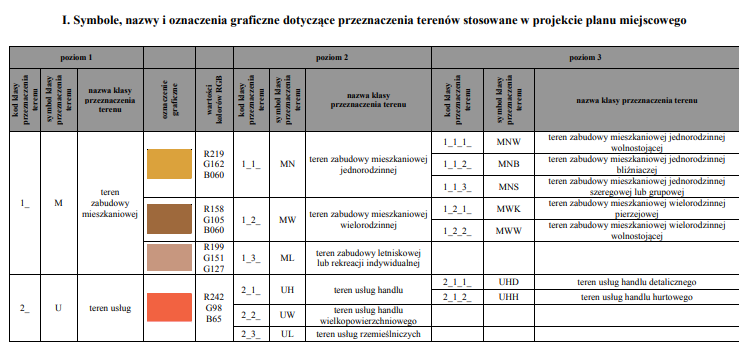 Zgodnie z obowiązującym rozporządzeniem Ministra Rozwoju i Technologii z 2021r zostały ustalone symbole, nazwy i oznaczenia graficzne dotyczące przeznaczenia terenu oraz standardy ich stosowania.
Zgodnie z rozporządzeniem  zostało ustalone 12 klas przeznaczenia terenu w trzech poziomach.
Pracownia Urbanistyczno - Projektowa Związku Międzygminnego „Mazowsze Zachodnie”
Miejscowy Plan Zagospodarowania Przestrzennego
Zgodnie z rozporządzeniem :
w projekcie planu miejscowego stosuje się  wyłącznie symbole, nazwy i oznaczenia graficzne klas zgodnie z wartościami określonymi w tabeli;
Dla terenów zabudowy mieszkaniowej, komunikacji i rolnictwa stosuje się wyłącznie poziom drugi i trzeci;
dopuszcza się określenie przeznaczenia terenu z wykorzystaniem nie więcej niż trzech klas z dozwolonych poziomów określonych w tabeli, przy czym w przypadku zastosowania trzech klas , zastosowane klasy są realizowane łącznie lub zamiennie,
Pracownia Urbanistyczno - Projektowa Związku Międzygminnego „Mazowsze Zachodnie”
Decyzja o warunkach zabudowy
Ustalenie warunków zabudowy na wniosek złożony od 1 stycznia 2026 r. będzie możliwe, jeżeli w danej gminie wszedł w życie plan ogólny, a w przypadku gdy wniosek dotyczy terenu położonego w więcej niż jednej gminie – jeżeli w tych gminach weszły w życie plany ogólne.
Warunki zabudowy będą wydawane tylko jeśli teren objęty wnioskiem w planie ogólnym gminy (POG)  będzie położony w obszarze uzupełnienia zabudowy
Warunki zabudowy do 2026r będą wydawane bezterminowo.
Zmiana ustawy wprowadziła to, że warunki zabudowy  wydane po 1.01.2026r wygasną po upływie 5 lat od dnia, w którym stały się prawomocne.
Pracownia Urbanistyczno - Projektowa Związku Międzygminnego „Mazowsze Zachodnie”